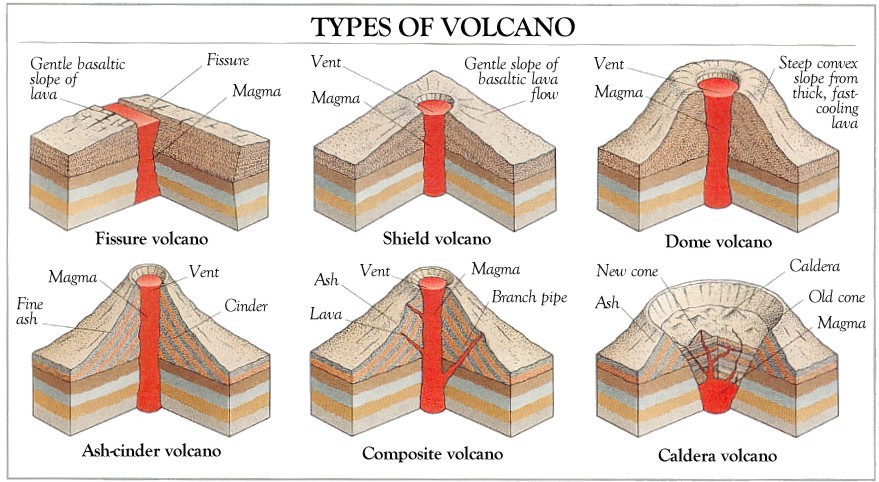 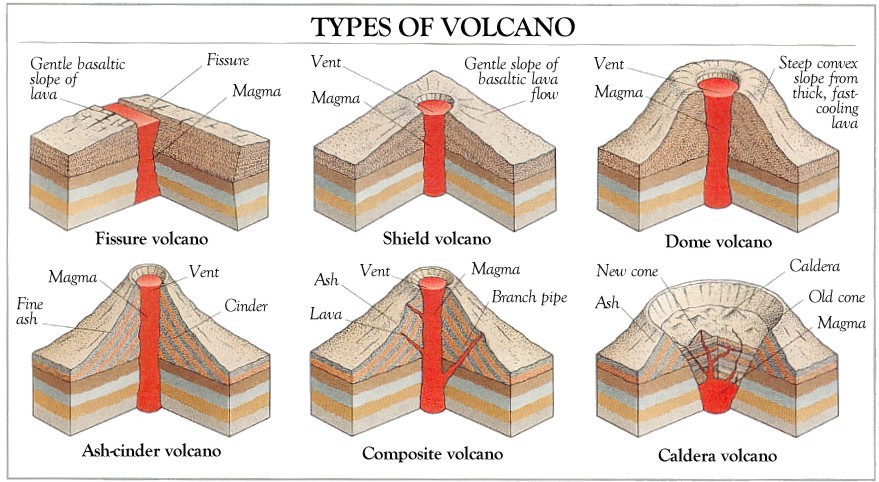 VOLCANO TYPES
Volcanoes can be found on constructive and destructive boundaries and very rarely on collision boundaries. However they do not occur on                 boundaries. Volcanoes such as Mauna Loa in              are not located near a plate boundary but are formed as the plate passes over an area of unusually hot rising magma, this is known as a              .


There are two main types of volcano that occur on earth.               volcanoes are found on                   plate margins. As the plates pull apart                 magma rises to the surface. The magma is very                or runny. This is because it contains very little                and has a             temperature, 1200°C. The runny magma can travel a long distance before it cools down which explains why shield volcanoes are wide with                slopes. The fluid magma can easily escape from the volcano      and so does not cause large                   eruptions. Usually about 0 or 1 on the Volcanic Explosive Index.                   is a good example of a shield volcano.


A                     volcano is a much more dangerous volcano and can be found on                   margins. As the                 plate melts and sinks it creates                 magma, named after the Andes mountains a chain of volcanoes running along the western coast of South America. Andesite is           in silica and contains a greater percentage of dissolved gas. This makes it more               . The gases find it difficult to escape from the thick and sticky magma and so causes bigger explosions when they do eventually erupt. The thick magma cools quickly and leads to               slopes. Mt Pinatubo is a good example of a composite volcano.
Mauna Loa
 Oceanic
 Andesitic
 Hawaii
 Conservative
Constructive
 Composite
 Steep
 Hotspot
 Fluid
Silica
 Shield
 Basaltic
 Vent
 High
Destructive
 Viscous
 Gentle
 Explosive
 High
Read through the sheet carefully and tick off the words as you go!!